Проект«Копилка добрых дел»образовательные лекторииАвтор проекта: Маковецкая Дарья
март-ноябрь 2018 г.г. Петрозаводск
Ключевая проблема и причины:
недостаток подготовленных специалистов в социальных учреждениях, координирующих деятельность привлекаемых добровольцев:
недостаток методически описанных стандартов  работы с добровольцами, недостаток культуры взаимодействия с волонтерами,
недостаток нормативных документов по работе с добровольцами (концепция организации, соглашение с добровольцем и т.п.),
низкий уровень мотивации у специалистов в привлечении добровольцев, т.к. нет общего понимания значимости и результативности от работы добровольцев, иногда  отсутствие задач в штатных расписаниях организаций.
Цель и задачи проекта
Цель - к декабрю 2018 г. по итогам  образовательных лекториев «Копилка добрых дел» разработать стандарты добровольческой деятельности для социальных учреждений, методические рекомендации по организации работы добровольцев в социальных учреждениях.

Основные задачи проекта: 
Подготовить и изготовить методические рекомендации и стандарты по работе с добровольцами «Копилка добрых дел» для специалистов социальных учреждений,
Провести серию круглых столов по повышению квалификации сотрудников, работающих с добровольцами,   
Подвести итоги проекта, составить отчет.
Количественные результаты проекта
Разработан курс повышения квалификации профессиональной и социальной компетентности руководителей и членов социально ориентированных некоммерческих организаций в сфере организации  работы с добровольцами, не менее 8 академ.час.,
Проведено не менее 3х круглых столов по темам: «Стандарты организации работы добровольцев», «Нормативные документы работы с добровольцами», «Основы координации добровольцев».
Не менее 50 специалистов социальных организаций г.Петрозаводска   получили знания по   организации работы добровольцев,
Привлечено не менее 7 организаций в подготовке и реализации проекта,
О ходе реализации проекта регулярно размещаются информационные материалы на молодежных сайтах, сайтах учебных заведений. Всего размещено не менее 3 статей в региональных Интернет-изданиях, не менее 3 статей в районных СМИ.
Качественные результаты проекта
Разработаны стандартные подходы в работе с добровольцами в социальных организациях,
Разработан курс повышения квалификации сотрудников социальных организаций по работе с добровольцами  Созданы условия для самореализации опытных добровольцев.
Добровольцы в социальных организациях получают более качественный сервис со стороны сотрудников, дольше остаются в организации за счет супервизии, вовлеченности в работу и позитивное отношение к ним со стороны работников. 
Сервис услуг волонтеров в социальных учреждениях улучшен, это отмечают посетители учреждений.
Ключевые события
Стратегическая сессия – обсуждение проблемных точек во взаимодействии организации и добровольца в рамках Ярмарки волонтерских вакансий (февраль 2018 г.)
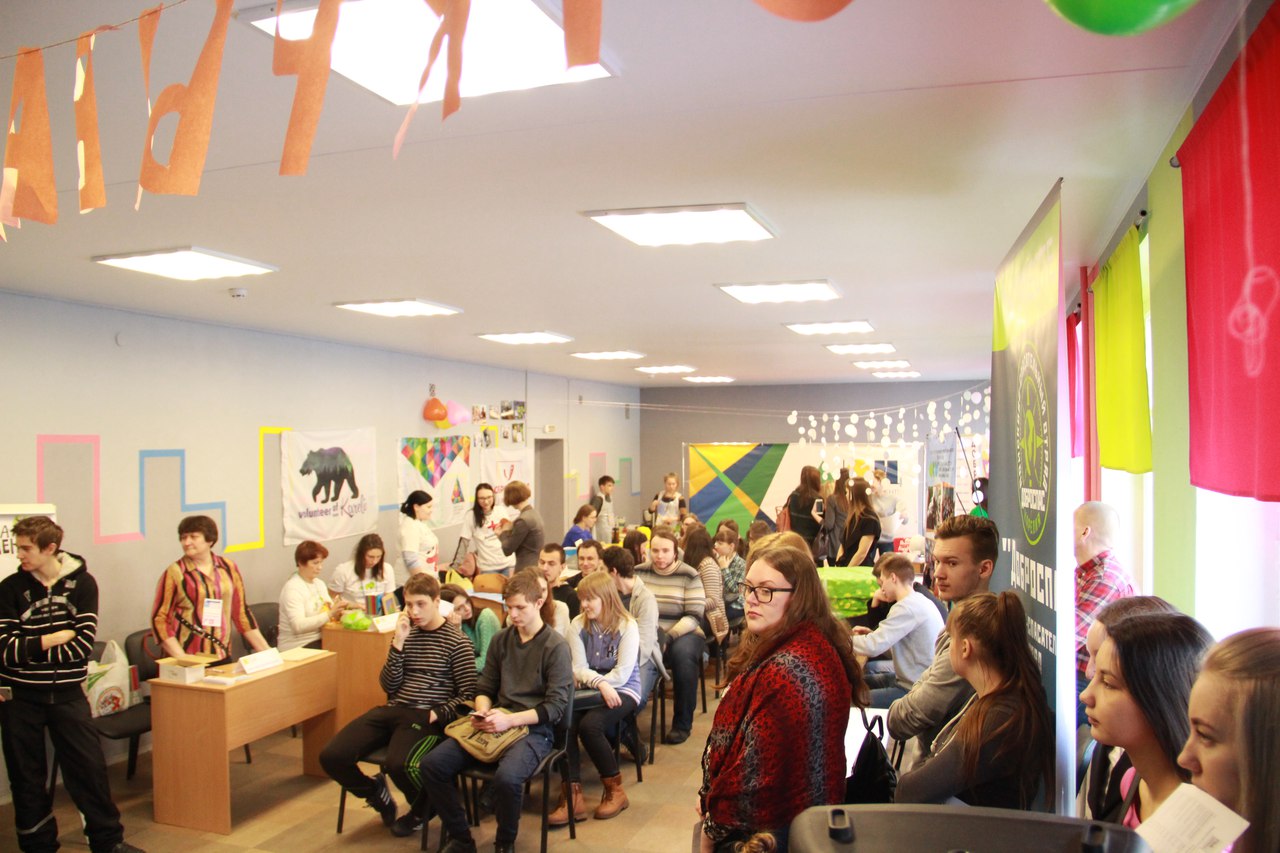 Ключевые события
Семинар организация работы волонтеров в социальных организациях, опыт организаций Карелии (май 2018 г.)
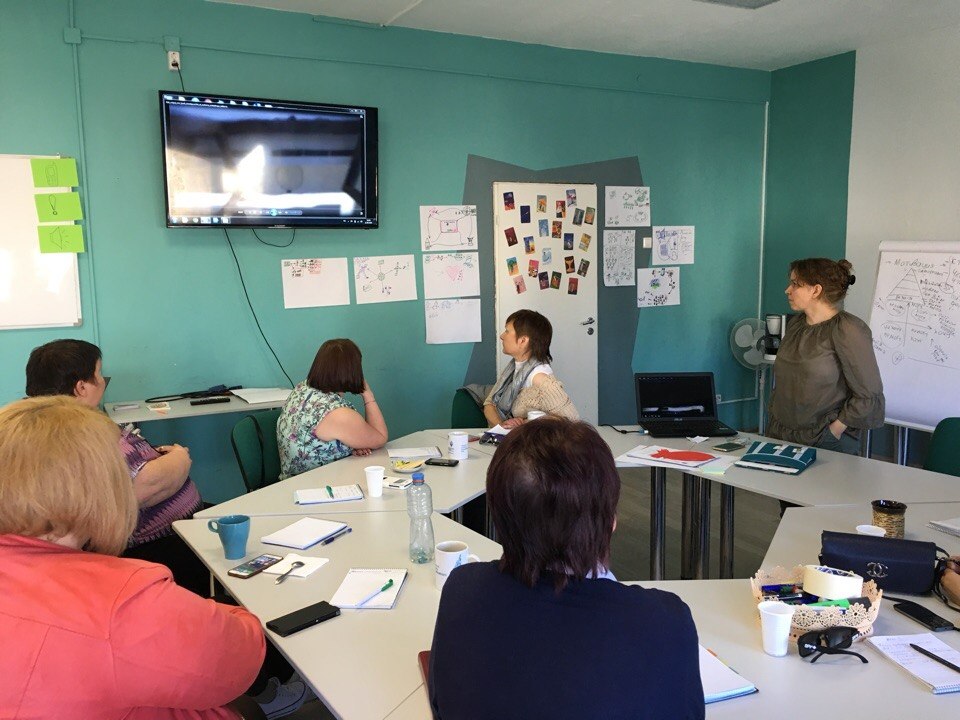 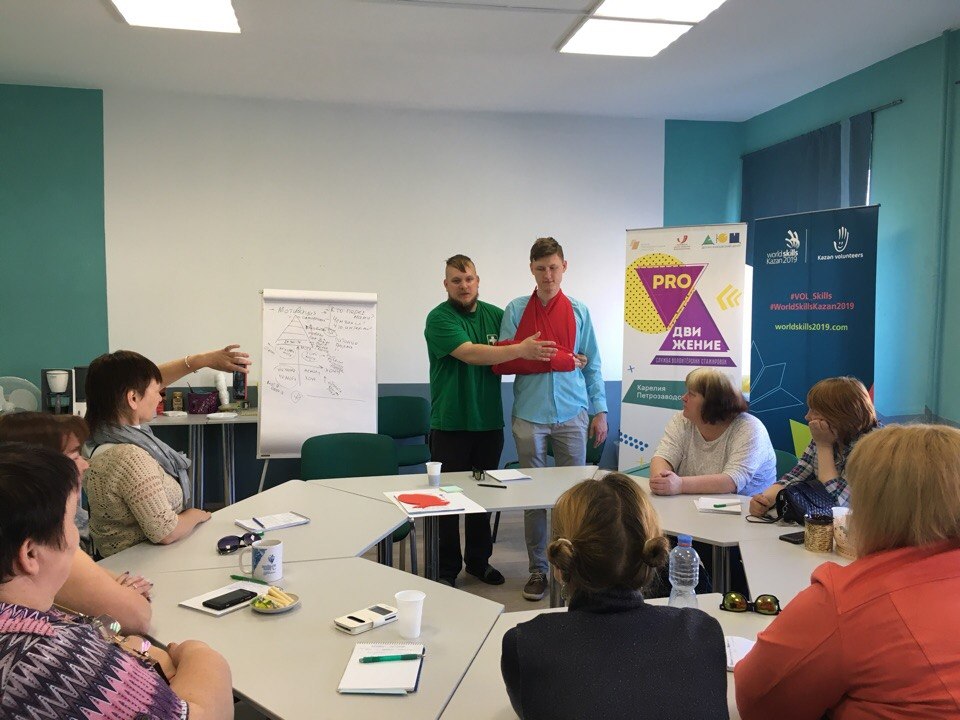 Ключевые события
Разработка документов, регламентирующих работу волонтеров, консультирование с учреждениями социальной сферы (апрель-май 2018 г.)
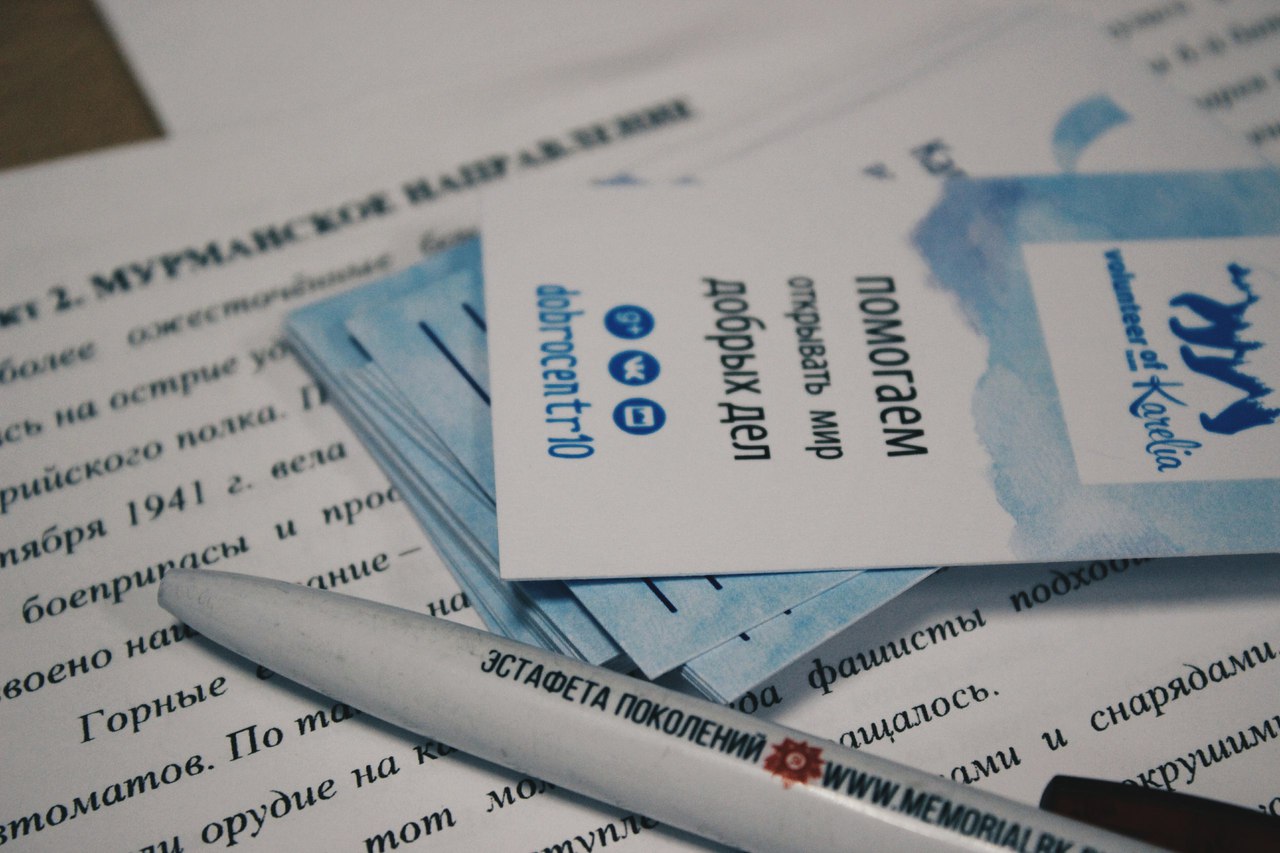 Общий бюджет проекта 70000 руб.
Необходимо 30000 руб.:
Издательские расходы на тиражирование методических материалов
Канцелярские товары для проведения семинаров
Расходы для проведения кофе-паузы во время семинаров
Сертификаты участникам проекта, благодарственные письма
Имеющиеся ресурсы 40000 руб. (финансовый эквивалент): 
Помещение для проведения семинаров
Оборудование для разработки методик
Помощь волонтеров-верстальщиков для подготовки материалов к тиражированию
Руководитель проекта, методист, pr-специалист на добровольческих основах
Развитие проекта
Тиражирование методических материалов в районы Карелии
Разработка новых спец.курсов и семинаров по актуальным темам как для сотрудников учреждений социальной сферы, так и для волонтеров
Подготовка тренеров для увеличения числа обучаемых сотрудников учреждений социальной сферы
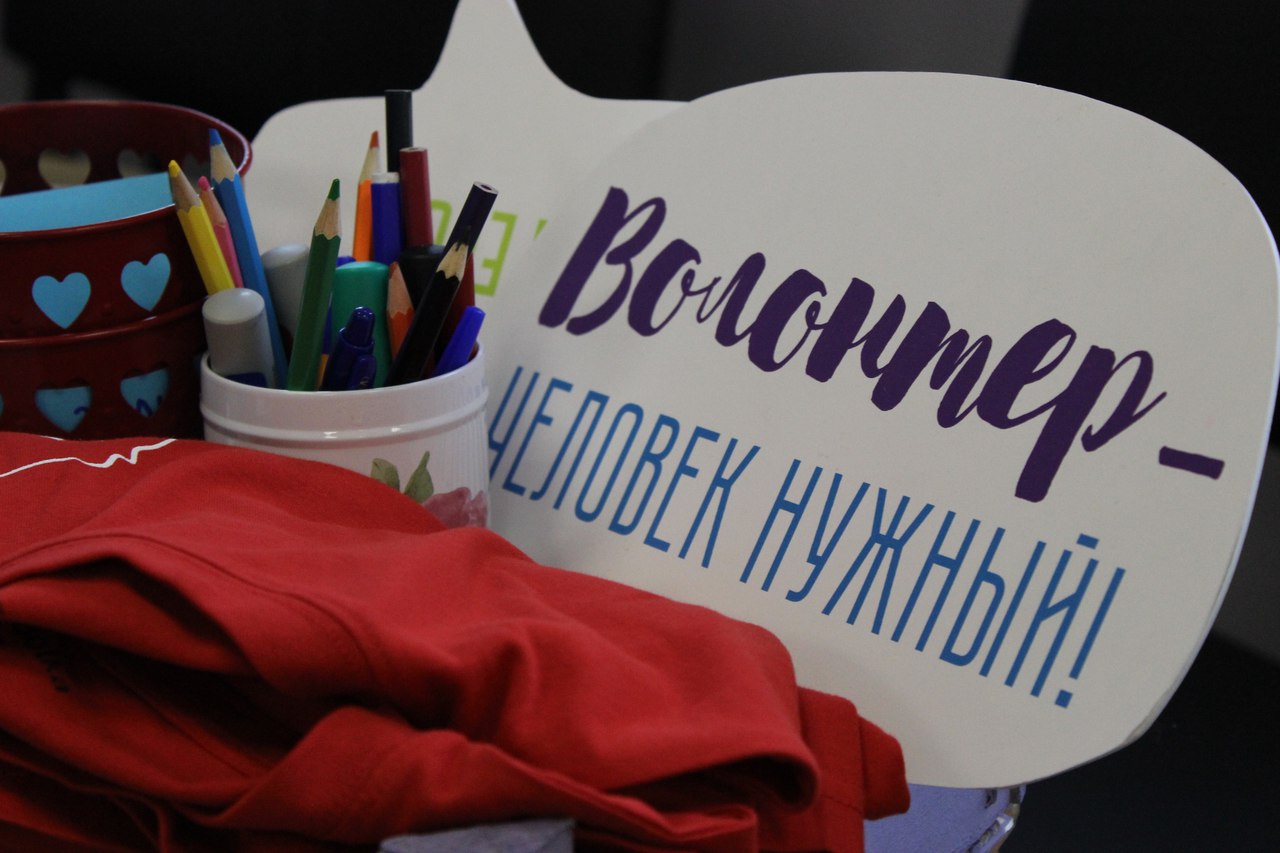 Контакты
Дарья Маковецкая, 
руководитель Карельского центра развития добровольчества

М.т. 8 906 206 1212
E-mail: dobrocentr@gmail.com